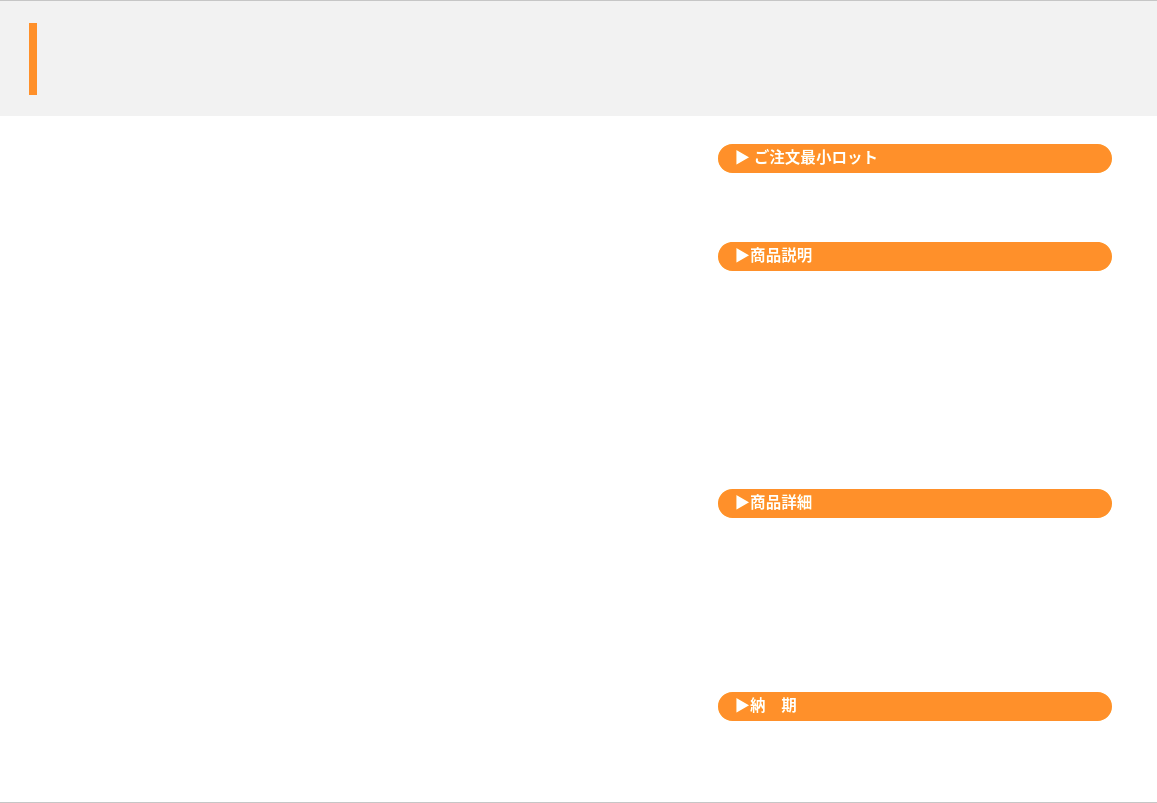 反射くるくるバンド ミニ
子供や女性にピッタリサイズ
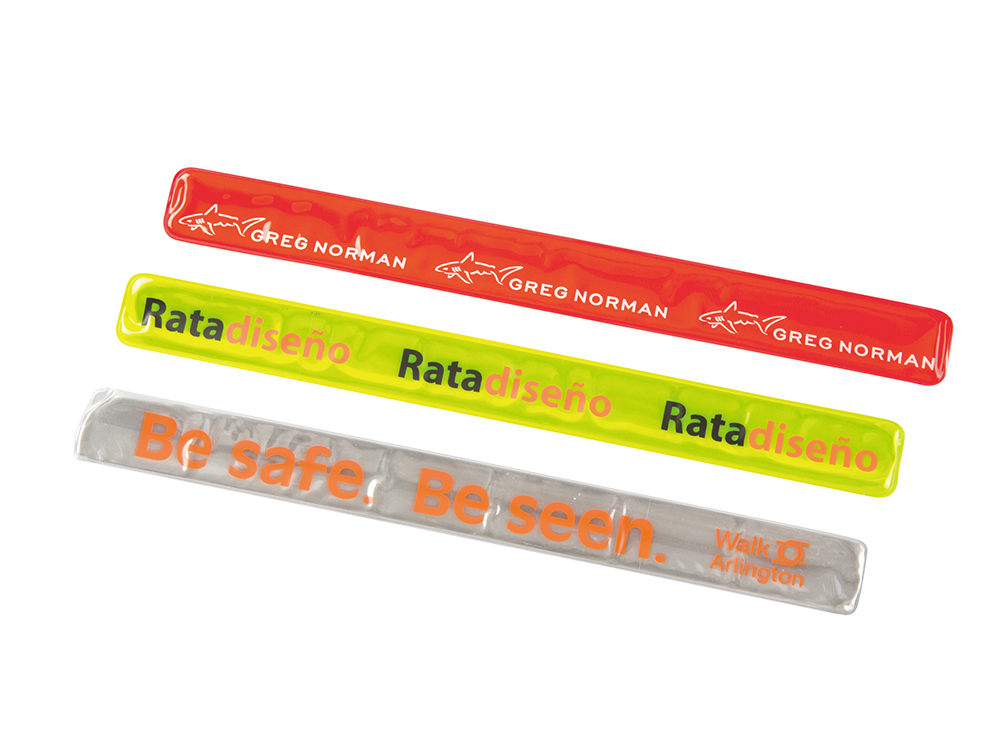 1,000本から
簡単に装着できるので子供やお年寄り防災アイテムに最適！
肌に接着する面は着け心地の良いベロア風生地を使用。
品　番　　org122
サイズ　　約30×230mm
材　質　　PVC、スチール
印　刷　　片面シルク、フルカラー
外　装　　個別PP袋入
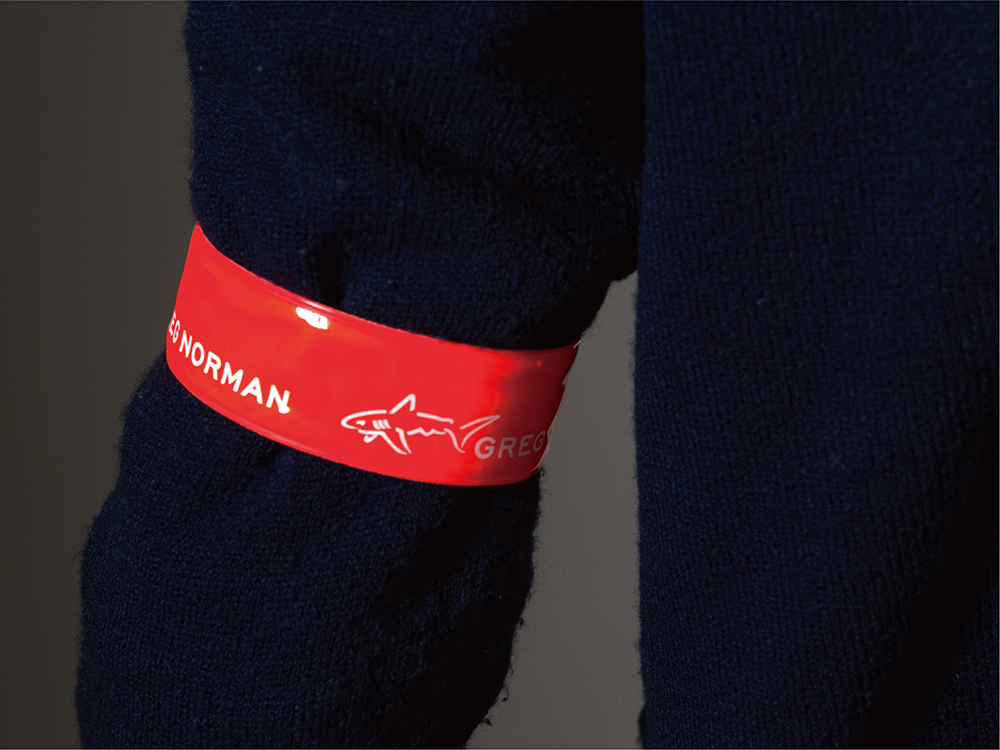 校了後約30日～